Key Initiatives in Talent Management
Denise Champagne
May, 2011
Who Are We?
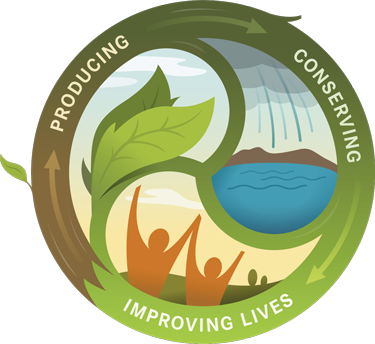 OUR VISION


Produce more
We are committed to increasing yields to meet the growing demand for food, fiber & fuel 

Conserve more
We are committed to reducing the amount of land, water and energy  needed to grow our crops 

Improve lives
We are committed to improving lives around the world
2
Business Results Through People
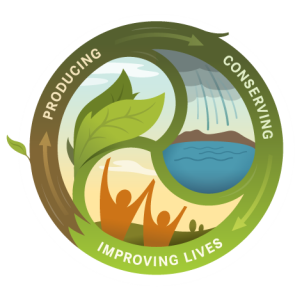 Business Strategies
People Strategy
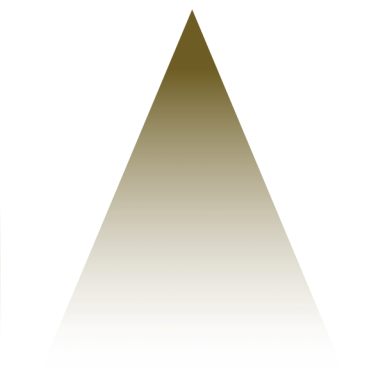 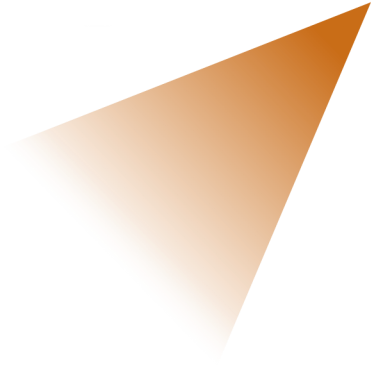 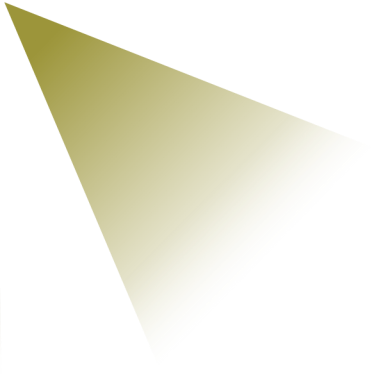 Talent Acquisition/ Diversity

Development

Engagement /GPTW

Ops Excellence
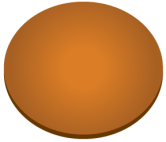 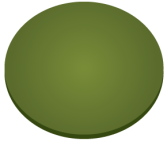 CUSTOMER FOCUS
PEOPLE
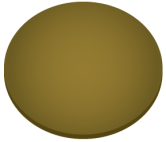 OPERATIONAL
EXCELLENCE
Ensure we have the diverse talent we need, when we need it.  
	Align, engage, and develop that talent to maximize their performance.
3
[Speaker Notes: Our peMople strategy is one of three core foundations to our vision, and how we work to  achieve our business strategies

Business Context:
Had been growing at 50% + some years back
Just 10 years ago, majority of income from crop protection... Now majority is seeds/traits
Was a predominantly US business, now 50% is outside the US]
Key Global Initiatives
Quarterly pulse survey (engagement)

RLE / GLE for high-potential leaders (development)

Efficiency and consistency (operational excellence)
4
Our Engagement Model
Basis for biennial survey and guide for leader messages and behaviors
5
Quarterly Pulse Surveys
Identify 
Opportunities
Action
Plan
Enables us to stay connected to the ‘pulse’ of the organization and monitor trends quarterly
Monitor “engagement index”
Job satisfaction
Advocacy
Pride
Discretionary effort
Intent to stay
Administer in-house and online
10 items with 5-point scale or multiple choice
25% of population invited every quarter
Limited demographic data 
Reports produced in 48 hours
Leverage variable items to follow-up, investigate or drive behaviors
Measure Impact
6
RLE and GLE
Development programs for high-potential future leaders
Company acumen
Strategic thinking
Leadership identity
Networking
Feedback
Limited enrollment
Six to eight months 
Classroom sessions
WebEx sessions
Action learning projects
Executive educators
Professional educators
Case studies
External coaches
Senior
Leaders
Established Leaders
7
Efficient, Consistent and Value-Added
To meet our SG&A targets, our people must work smarter.  Our talent management efforts play a key role in helping people focus on the right things so all their efforts are meaningful ones.
Collaborate to design the “global standard” on processes, definitions and materials to ensure consistency
Create simple models of expected behaviors 
Integrate HR programs so they all “talk” to each other 
Formally remove outdated models, materials and processes
Employ technology to eliminate hassles, streamline work, and provide much needed reporting capabilities
8
TM Direction Over Time
Strengthen The Basics 
Create solid foundations from which to build
Example (PR / SP):  Globally consistent process, templates and definitions


Leverage Technology
Use technology to make processes more efficient and to generate metrics that track and drive efforts
Example (PR /SP):  Automate and document people review / succession planning online


Meet The Business Where It’s Going
Address future talent needs through greater depth and more sophisticated methods 
Example (PR / SP):  Use PR /SP system to gain insight to predictive trends
Phase I
Phase II
Phase III
9